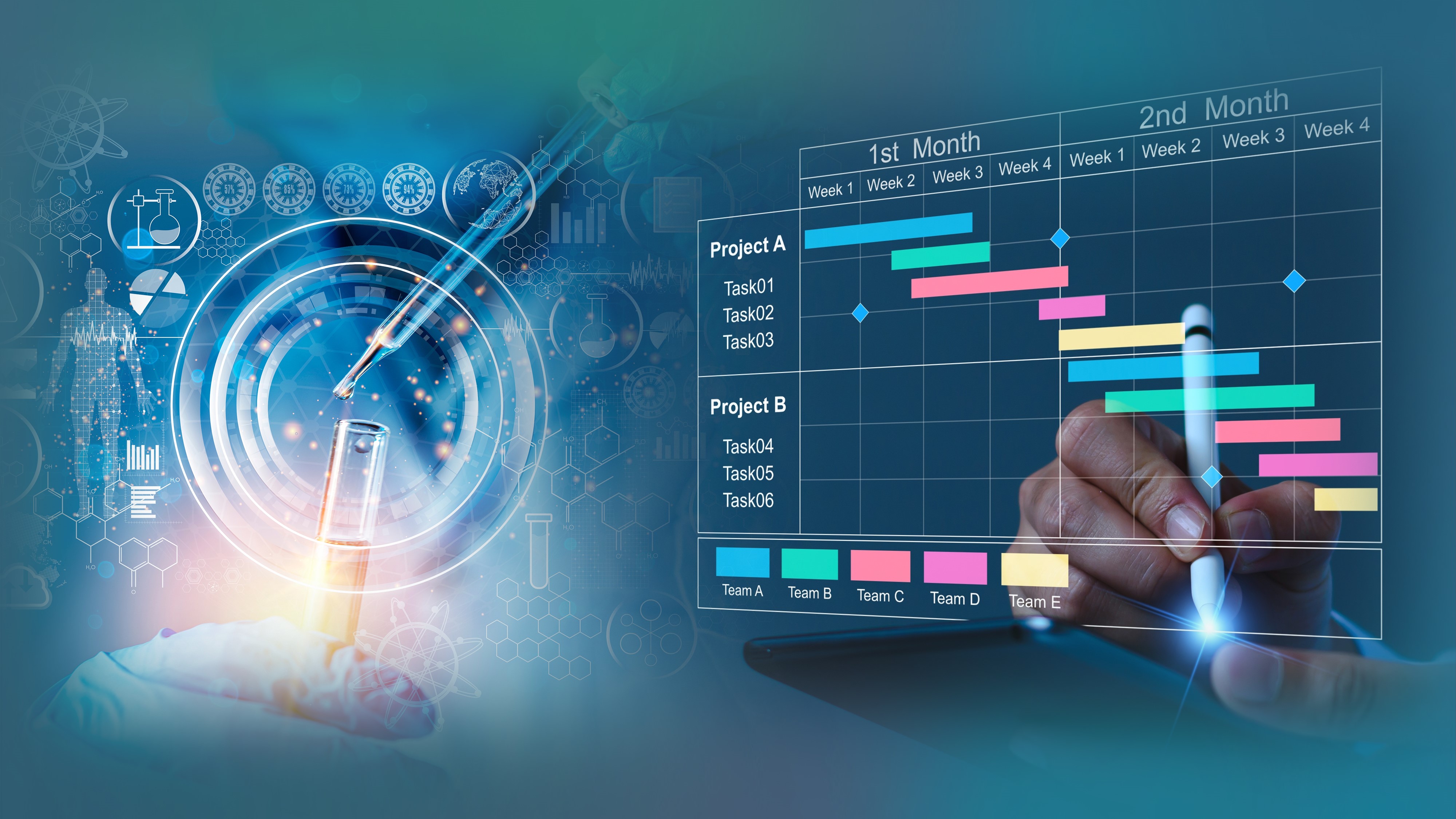 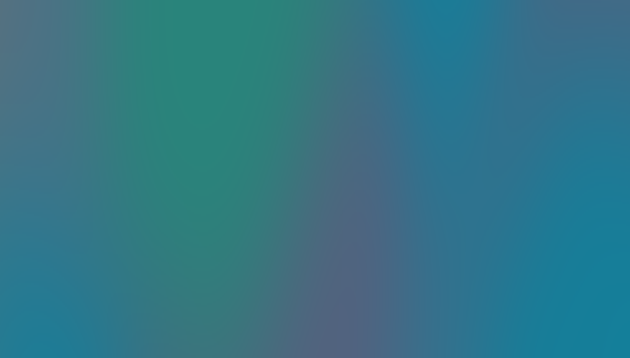 Closing Remarks
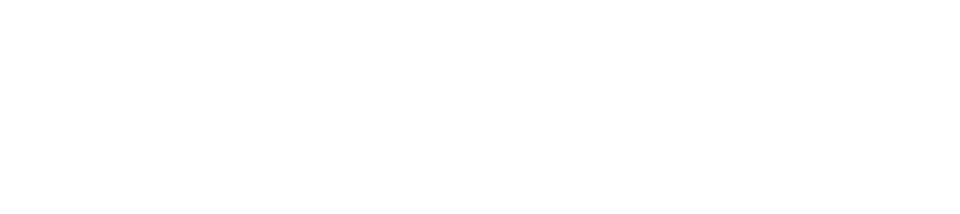 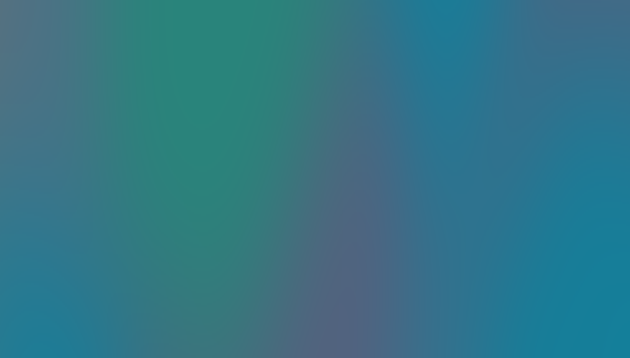 [Speaker Notes: building quality into data acquisition representing core (not all) variables.]
Summary Day 1
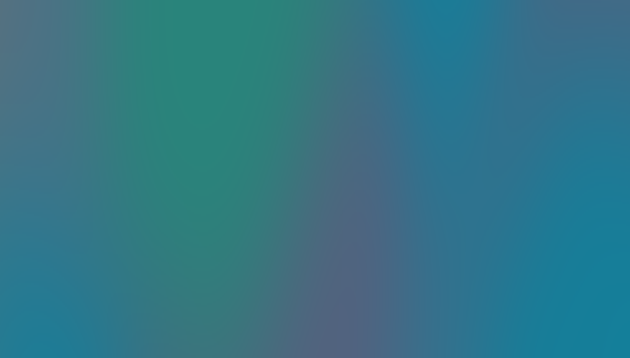 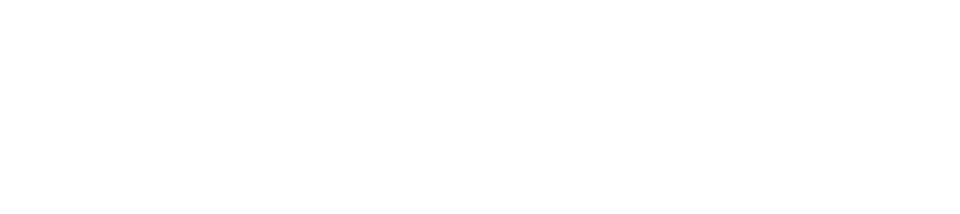 Heard the scientific discoveries and career journeys from invited repository users who had been granted access through different review paths and the impact repository resources have made in advancing their research, their career paths, and the contributions to health and healthcare outcomes
Learned about the foundation of the Repository, modernization efforts and our commitment to driving innovation and enhancing utilization and utility of NIDDK-funded resources
Learned about the Digital NIH framework and the 2023-2028 Strategic Plan for Data Science, Common Data Elements to build quality into data acquisition, NLM’s Dataset Metadata (DATA) Catalog, and NIH data life cycle initiatives
Heard a panel of experts discuss the evolution of NIH traditional repositories and common challenges bringing different resources and different studies together to facilitate secondary work as well as the challenges and opportunities that come with new and emerging technologies
Our workshop demoed recently released and upcoming features, which included a quick walkthrough through the request application process
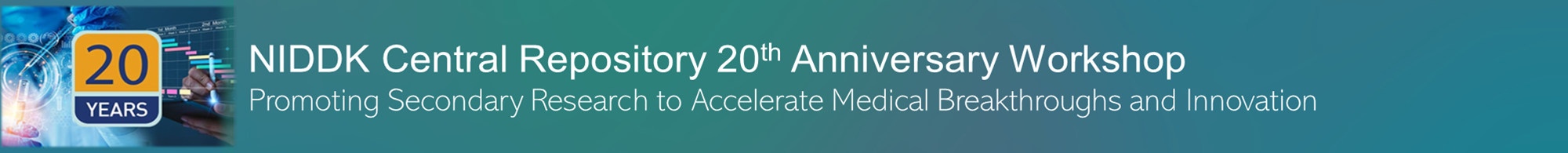 [Speaker Notes: building quality into data acquisition representing core (not all) variables.]
Join us Tomorrow!
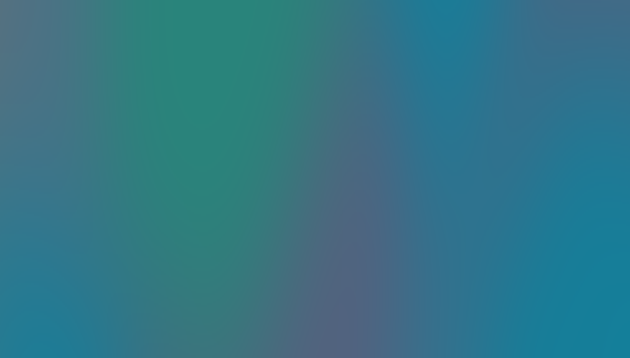 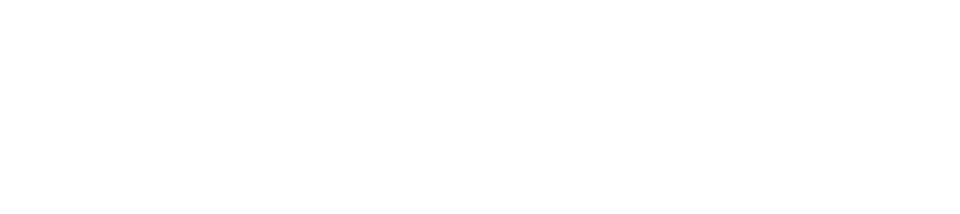 10:05 a.m. FAIRization of NIH-generated Resources: Meeting the Intent of the 2023 Data Management and Sharing Policy- 
10:45 a.m. Keynote/Plenary session Secondary Research: Breakthroughs and Innovation (an Informaticist Perspective)
11:30 a.m. Workshop II: NIDDK-CR Analytics Workspace Pilot Demo and Data Challenge Launch 
12:50 p.m. Lightning Talk Session II: NIDDK-CR Data Secondary Analyses, Qualitative and Mixed Methods Studies 
2:00 p.m. Supporting NIDDK-Funded Research and Expanding NIDDK’s Data Ecosystem
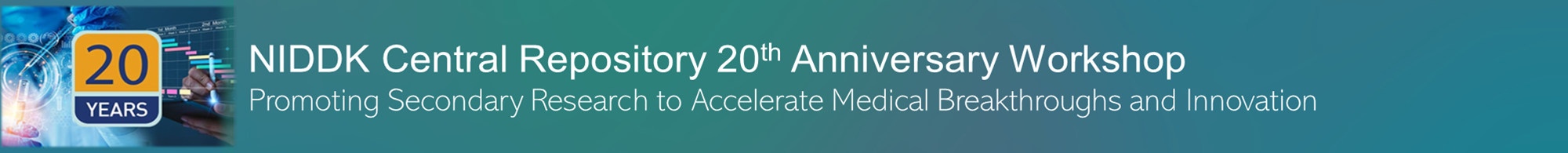 [Speaker Notes: Moderated by Dr. Erik Schultes, Ph.D., Leiden University with Robin Taylor, M.L.L.S., NLM, NIH, Marianne Henderson, M.S., CPC, PMP, NCI, NIH, M. Todd Valerius, Ph.D., Brigham and Women’s Hospital, and Jennifer “Jen” Darragh, M.L.I.S., Duke University Libraries
with Dr. Yasir Tarabichi, MD, M.S.C.R., Director of Clinical Research Informatics, MetroHealth
with NIDDK-CR support members, Anya Dabic, B.S., and Courtney Shelley, Ph.D. from Booz Allen Hamilton
with Dr. Prasanna Santhanam, M.B.B.S., M.D., Johns Hopkins Medicine, Ms. Juhi Chaudhari, M.S., Tufts University School of Medicine, Dr. Sejal Mistry, Ph.D., University of Utah Health, and Dr. Joseph A. Hendrick, Ph.D., Critical Path- Type 1 Diabetes Consortium
with presentations from Dr. Jeffrey Grethe, Ph.D., University of California, San Diego, Noël Burtt, B.S., Broad Institute, and Rebecca Li, Ph.D., Vivli. Presentations will be followed by a moderated discussion.]
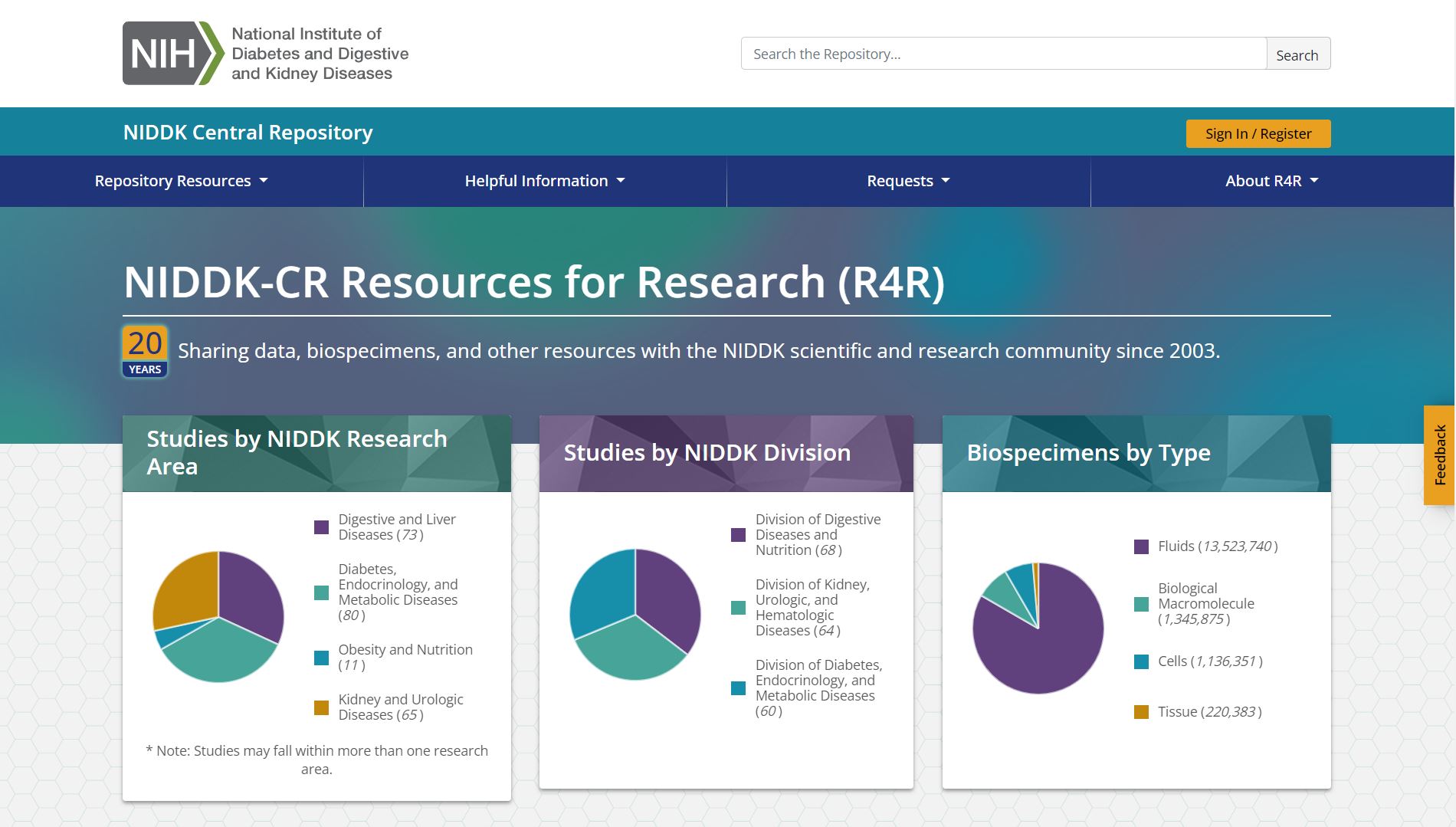 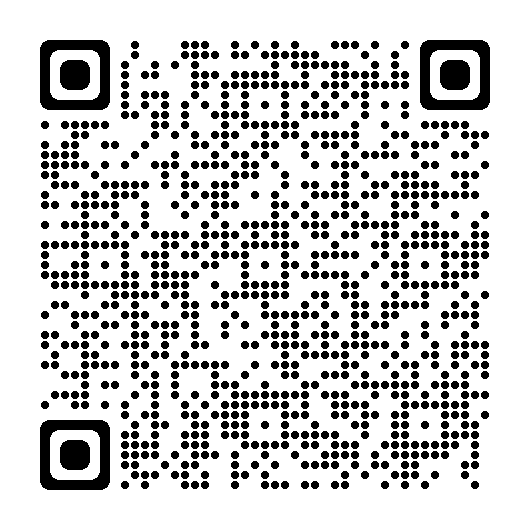